অনলাইন  ক্লাস  
আয়শা-আইন উদ্দিন মহিলা কলেজ
সবাইকে শুভেচ্ছা ও  স্বাগতম
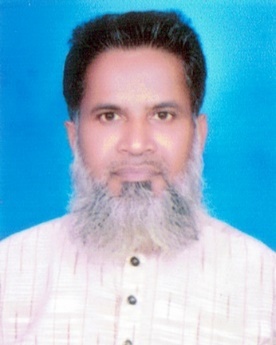 শিক্ষক পরিচিতি
মো: আলতাফ হোসেন
সহকারি অধ্যাপক, রাষ্ট্রবিজ্ঞান বিভাগ
 (ICT4E জেলা শিক্ষক অ্যাম্বাসেডর
ও
আইসিটি মাস্টার ট্রেইনার কলেজ পর্যায় )
পাঠ পরিচিতি
শ্রেণি   : একাদশ
বিষয়  : পৌরনীতি ও সুশাসন প্রথম পত্র 
অধ্যায় : দ্বিতীয় 
লেকচার : অষ্টম
তারিখ : 17/04/2022
শিখনফল
১। সুশাসন প্রতিষ্ঠায়  সমস্যা সমাধানের উপায়গুলো বর্ণনা করতে পারবে।
সুশাসন প্রতিষ্ঠায় সমস্যা সমাধানের উপায়ঃ
1। সংবিধানে মৌলিক অধিকারের সন্নিবেশ ও তা বাস্তবায়ন :
2।মিডিয়া ও প্রচার মাধ্যমের ওপর সরকারি হস্তক্ষেপের অবসান :
3। সহিংসতা দূর ও রাজনৈতিক স্থির্তিশীলতার প্রতিষ্ঠা :
4। জবাবদিহিতা ও দায়বদ্ধতার নীতি প্রতিষ্ঠা :
5। স্বচ্ছ প্রশাসন গড়ে তোলা :
6। নৈতিক মূল্যবোধ জাগ্রত করা :
7। আইনের শাসন প্রতিষ্ঠা করা :
8। বিচার বিভাগের স্বাধীনতা ও
     নিরপেক্ষতা নিশ্চিতকরণ 
9। সরকারের দক্ষতা বৃদ্ধি
10। দূর্নীতি প্রতিরোধ বা নিয়ন্ত্রণ
11। সুযোগ্য নেতৃত্ব :
12। সার্বভৌম ও কার্যকর আইনসভা :
13। জন অংশগ্রহণের অনুকূল পরিবেশ সৃষ্টি
14। স্বাধীন কর্মকমিশন প্রতিষ্ঠা
15। স্বাধীন নির্বাচন কমিশন
16। স্বাধীন মানবাধিকার কমিশন গঠন
17। জনস্বার্থকে প্রাধান্য প্রদান
18। লক্ষ্য নির্ধারণ এবং অগ্রাধিকার 
19। দারিদ্র্য দূরীকরণ
20। স্থানীয় সরকার কাঠামো শক্তিশালীকরণ
21। জনসচেতনতা বৃদ্ধি
বিভিন্ন সৃজনশীল প্রশ্ন 
1। জনাব সাদিক একটি উন্নয়নশীল দেশের নাগরিক। কিন্তু স্বচ্ছতা ও জবাবদিহিতার অভাবে তার দেশে  আBনের শাসন সুনিশ্চিত নয়। বর্তমানে দেশটির জনগণ ও রাজনৈতিক দলগুলো গণতান্ত্রিক উপায়ে সব সমস্যার সমাধান চায়। সি. বো. 2017
ক। আBন কী?						1	
খ। দায়িত্বশীল বলতে কী বোঝায়? 			2
গ। উদ্দীপকে উল্লিখিত জনাব সাদিকের দেশের সমস্যাগুলো তোমার পাঠ্যবBয়ের আলোকে ব্যাখ্যা কর।		3
ঘ। জনাব সাদিকের দেশে বিদ্যমান সমস্যাগুলো সমাধানে তোমার সুপারিশ ব্যক্ত কর।						4
2। মি.  X   ও Y  দুজন সরকারি কর্মকর্তা। মি  X  প্রশাসনিক কর্মকান্ডে দক্ষতার সাথে তথ্য ও যোগাযোগ প্রযুক্তি ব্যবহার করেন, দুর্নীতিকে ঘৃণা করেন, তার অফিসের সেবা গ্রহণকারীদের স্বচ্ছভাবে দ্রুত সেবা দিয়ে থাকেন। কিন্তু মি .  Y  দায়িত্ব পালন কালে অবহেলা , অনিয়ম, অবৈধ উপায়ে অর্থ উপার্জনসহ বহুবিধ অপকর্মে জাড়িয়ে পড়েন।
ক। সুশাসন প্রত্যয়টি প্রথম কোন প্রতিষ্ঠান ব্যবহার করে?	1
খ। রাজনৈতিক জবাবদিহিতা বলতে কী বোঝায়?		2
গ। মি: Y  এর কর্মকান্ড কোন ধরনের শাসন প্রতিষ্ঠার অন্তরায়? ব্যাখ্যা কর। 								3
ঘ। উদ্দীপকের আলোকে  মি. X এর কর্মতৎপরতায় কী প্রতিষ্ঠা পাবে? রাষ্ট্রীয় উন্নয়নে এর ভূমিকা মূল্যায়ন কর।		4
3। মি. রাজু একটি উন্নয়নশীল দেশের নাগরিক। দীর্ঘদিন তার দেশে রাজনৈতিক অস্থিতিশীলতার কারণে রাজনৈতিক প্রতিষ্ঠানসমূহ যথাযথভাবে  বিকশিত হয়নি। সেখানে আইনের শাসন ছিল না। কিন্তু গত নির্বাচনে গণতান্ত্রিক সরকার ক্ষমতায় আসায় রাজনৈতিক স্থিতিশীলতা ফিরে আসে। বর্তমান সরকার অন্যান্য রাজনৈতিক দলকে সাথে নিয়ে অনিয়ম দূর এবং প্রশাসনে জবাবদিহিতা নিশ্চিত করার চেষ্টা চালিয়ে যাচ্ছে।  ঢা. বো.  2016
ক। স্বজনপ্রীতি কী?							1
খ। আইনের শাসন বলতে কী বোঝায়?				2
গ। মি. রাজুর দেশের সমস্যাগুলো তোমার পাঠ্যবইয়ের আলোকে ব্যাখ্যা কর।	3
ঘ। উদ্দীপকে  বর্ণিত মি. রাজুর দেশে সুশাসন প্রতিষ্ঠায় গৃহীত পদক্ষেপ ছাড়া আর কী করণীয় আছে? বিশ্লেষণ কর।				4
4। আফ্রিকার  “ক” দেশেটিতে গণতান্ত্রিকভাবে নির্বাচিত সরকার থাকলেও দুর্নীতি, অদক্ষতা, ক্ষমতার অপব্যবহার ইত্যাদির কারণে জনগণের কাঙ্কিত উন্নয়ন সম্ভব হচ্ছে না। ব. বো.  2017
ক। সুশাসনের ইংরেজি প্রতিশব্দ কী?			1
খ। আইনের শাসন কাকে বলে?				2
গ। বর্ণিত দেশের কিসের অভাব পরিলক্ষিত হয়?ব্যাখ্যা কর। 						3
ঘ। বির্ণত  দেশে কিসের জনগণের কাঙ্কিত উন্নয়ন সম্ভর? মতামত দাও।							4
সবাইকে অসংখ্য ধন্যবাদ।
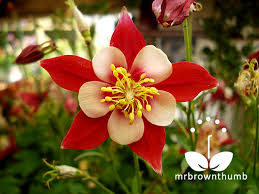